CPACT – 
The Conditional Parameter Adjustment
Cache Tuner for Dual-Core Architectures
Marisha Rawlins and Ann Gordon-Ross+
University of FloridaDepartment of Electrical and Computer Engineering
+ Also Affiliated with NSF Center for High-Performance Reconfigurable Computing
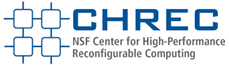 This work was supported by National Science Foundation (NSF) grant CNS-0953447
Lowest energy
Introduction
Power hungry caches are a good candidate for optimization
Different applications have vastly different cache parameter value requirements
Configurable parameters: size, line size, associativity
Parameter values that do not match an application’s needs can waste over 60% of energy (Gordon-Ross ‘05)
Cache tuning determines appropriate cache parameters values (cache configuration) to meet optimization goals (e.g., lowest energy)
However, highly configurable caches can have very large design spaces (e.g., 100s to 10,000s)
Efficient heuristics are needed to efficiently search the design space
Design space
100’s – 10,000’s
Introduction
Power hungry caches are a good candidate for optimization
Different applications have vastly different cache requirements
Cache parameters that do not match an application’s needs can waste over 60% of energy (Gordon-Ross ‘05)
Cache tuning determines appropriate cache parameters (cache configuration) to meet optimization goals (e.g., lowest energy)
 Configurable parameters include: size, line size, associativity
L1 Data Cache
L1 DataCache
L1 Data Cache
Lowest Energy Cache Configuration
32KB, 2-way,
32B linesize
16KB, direct-mapped, 
16B line size
64KB, 4-way,
64B linesize
Application 3
Application 1
Application 2
Configurable cache is required to provide this specialization
3
2KB
2KB
2KB
2KB
Way shutdown
Way concatenation
2KB
2KB
2KB
2KB
Configurable Line size
2KB
2KB
2KB
2KB
8 KB, 2-way
4 KB, 2-way
2KB
2KB
2KB
2KB
8 KB, 4-way base cache
2KB
2KB
2KB
2KB
16 byte physical line size
8 KB, direct-mapped
2 KB, direct-mapped
Configurable Cache Architecture
Configurable caches enable cache tuning
Specialized hardware enables the cache to be configured at startup or in system during runtime
A Highly Configurable Cache (Zhang ‘03)
Tunable Asociativity
Tunable Line Size
Tunable Size
4
Exhaustive exploration can unnecessarily expand this high energy tuning time
Cache tuning
Choose lowest energy configuration
Energy
Energy
System startup
Time
Possible Cache Configurations
Runtime Cache Tuning
Optimal configuration typically determined by executing application in each configuration for a period of time
Chooses the lowest energy configuration
Executes non-optimal, higher energy configurations
Energy overhead
Energy Overhead
5
Searches fewer configurations
Exhaustive method
Heuristic method
Energy
Energy
Lowest energy
Possible Cache Configurations
Possible Cache Configurations
Reduces tuning energy overhead
Exhaustive method
Heuristic method
Energy
Energy
System Startup
System Startup
Runtime Tuning Challenges
Heuristic tuning method
Design space
100’s – 10,000’s
Cache tuning heuristics have been developed for single-core systems to reduce the exploration and tuning overhead
6
Two Level Configurable Cache
L2
L1
I$
I$
Microprocessor
Tuner
Main Memory
D$
D$
216 configurations per cache hierarchy
DependencyAny L1 change affects what and how many addresses stored L2
Independently tuned
Previous Tuning Heuristics
Zhang’s Configurable Cache
L1
I$
Tuner
Microprocessor
Main Memory
D$
18 configurations per cache
Single Level Energy-Impact-Ordered Cache Tuning (Zhang ‘03)
1. Initialize each parameter to smallest value
3. Stop searching a parameter when increase in energy
Increase Size
2. Search each parameter in order from smallest to largest
Increase Line Size
Increase Associativity
7
[Speaker Notes: Need to mention motivation for heuristics.  Doesn’t have to be in this slide, but should be at least mentioned before this slide.
Also, for this slide and the next there should be animations in my presentations you can use.  Make sure you check my talks section on my pubs page because my PhD defense should have it (the “hot caches, cool techniques” talk).]
Two Level Configurable Cache
L2
L1
I$
I$
Microprocessor
Tuner
Main Memory
D$
D$
216 configurations per cache hierarchy
Tuning dependency
Independently tuned
Previous Tuning Heuristics
Zhang’s Configurable Cache
L1
I$
Tuner
Microprocessor
Main Memory
D$
18 configurations per cache
Single Level Impact Ordered Cache Tuning (Zhang ‘03)
Decrease Energy Consumption?
Continue increasing parameter as long as the increase results in a decrease in energy consumption
Impact Order
Increase Size
Tune instruction cache
Increase Line Size
Tune data cache
40% energy savings
Increase Associativity
8
[Speaker Notes: Need to mention motivation for heuristics.  Doesn’t have to be in this slide, but should be at least mentioned before this slide.
Also, for this slide and the next there should be animations in my presentations you can use.  Make sure you check my talks section on my pubs page because my PhD defense should have it (the “hot caches, cool techniques” talk).]
Level One and Level Two Dependencies
Processor needs:
Increase L1 size?
Increase L1 associativity
E F G H
I J K L
E F G H
M N O P
A B C D
Replace L1 & 
update L2
2-way associative
direct-
mapped
L2 cache
L1 cache
L2 cache
L1 cache
EFGH
ABCD
EFGH
I
JKL
EFGH
I
JKL
UVWX
QRST
EFGH
ABCD
EFGH
I
JKL
MNOP
ABCD
ABCD
EFGH
MNOP
MNOP
ABCD
EFGH
EFGH
I
JKL
I
JKL
from memory
--  L1 associativity,  L1 hits,  energy          savings
    -- Changes the values in L2 cache
    -- Changes the performance and energy   
        consumption of the L2 cache
    -- Increase L2 size or associativity?
--  L1 size,  L1 hits,  energy savings
    -- Can we use a smaller, lower energy L2   
        cache?
    -- How small can we make the L2 cache 
        and still achieve energy savings?
Tuning dependency
L2
L1
9
L2
L1
I$
2. Tune L2 Size
1. Tune L1 Size
I$
I$
4. Tune L2 Line Size
3. Tune L1 Line Size
Microprocessor
Tuner
Main Memory
5. Tune L1 Associativity
6. Tune L2 Associativity
I$
I$
D$
D$
Do the same for the data cache hierarchy
I$
I$
I$
The Two Level Cache Tuner (TCaT)
(Gordon-Ross ’04)
Alternating Cache Exploration with Additive Way Tuning (ACE-AWT)
(Gordon-Ross ’05)
We learned from previous work:
     -- Order of parameter tuning
     -- Must consider tuning 
         dependencies when tuning 
         multiple caches
I$
Tuner
Microprocessor
U$
Main Memory
D$
10
L2
L1
I$
2. Tune L2 Size
1. Tune L1 Size
I$
I$
4. Tune L2 Line Size
3. Tune L1 Line Size
Microprocessor
Tuner
Main Memory
5. Tune L1 Associativity
6. Tune L2 Associativity
I$
I$
D$
D$
Do the same for the data cache hierarchy
I$
I$
I$
The Two Level Cache Tuner (TCaT)
The two levels should not be explored separately
L2 cache performance depends on misses in the L1 cache
To more fully explore the dependencies between the two levels, interleave the exploration of the level one and level two caches
Achieved 53% energy savings
Searched 6.5% of the design space
(Gordon-Ross ’04)
11
Alternating Cache Exploration with Additive Way Tuning (ACE-AWT)
Extended TCaT for a unified second level cache
More complex interdependency to consider
Interleaved L1 and L2 tuning
A change in any cache affects the performance of all other caches in the hierarchy
I$
Tuner
Microprocessor
U$
Main Memory
D$
We learned from previous work:
     -- Order of parameter tuning
     -- Must consider tuning 
         dependencies when tuning 
         multiple caches
Achieved 62% energy savings
Searched 0.2% of the design space
(Gordon-Ross ’05)
12
Motivation
Explore multi-core optimizations 
Meet power, energy, performance constraints 
Multi-core optimization challenges with respect to single-core
Not just a single core to optimize
Must consider task-to-core allocation and per-core requirements
Each core assigned disjoint tasks/processes
Each core assigned subtask of single application
Maximum savings  heterogeneous core configurations
Apply lessons learned in single-core optimizations
Practical adaptation is non-trivial
 design space size
New multi-core-specific dependencies to consider
Core interactions
Data sharing
Shared resources
13
[Speaker Notes: I’ll probably get rid of this slide]
Multi-core Challenges
App
Design Space
Processors:
Design Space
P3
P5
P7
P2
P4
P6
P1
P0
lowest energy 
cache configuration
for each core
P4
64KB, 4-way,
64B line size
P0
8KB, 4-way,
16B line size
P5
32KB, 1-way,
16B line size
P2
2KB, 1-way,
64B line size
P6
4KB, 1-way,
32B line size
Number of configurations to explore grows exponentially with the number of processors
P1
16KB, 2-way,
32B line size
P3
8KB, 2-way,
32B line size
P7
16KB, 2-way,
32B line size
Allow heterogeneous cores – 
each core’s cache can have a different configuration
14
Multi-core Challenges
App
Design Space
Processors:
Design Space
P3
P5
P7
P2
P4
P6
P1
P0
lowest energy 
cache configuration
for each core
P4
64KB, 4-way,
64B line size
P0
8KB, 4-way,
16B line size
P1
8KB, 4-way,
16B line size
P5
32KB, 1-way,
16B line size
P2
2KB, 1-way,
64B line size
P6
4KB, 1-way,
32B line size
Number of configurations to explore grows exponentially with the number of processors
P1
16KB, 2-way,
32B line size
P3
8KB, 2-way,
32B line size
P7
16KB, 2-way,
32B line size
Allow heterogeneous cores – 
each core’s cache can have a different configuration
15
Multi-core Challenges
App
Design Space
Processors:
Design Space
P3
P5
P7
P2
P4
P6
P1
P0
lowest energy 
cache configuration
for each core
P4
64KB, 4-way,
64B line size
P0
8KB, 4-way,
16B line size
P1
8KB, 4-way,
16B line size
P5
32KB, 1-way,
16B line size
Increase energy savings?
P2
2KB, 1-way,
64B line size
P6
4KB, 1-way,
32B line size
Number of configurations to explore grows exponentially with the number of processors
P1
16KB, 2-way,
32B line size
P3
8KB, 2-way,
32B line size
P7
16KB, 2-way,
32B line size
Allow heterogeneous cores – 
each core’s cache can have a different configuration
16
Multi-core Challenges
Data Sharing
I need…
Invalidating …
I’m updating…
P1
P0
Results in a cache:
Hit
Miss
Hit
Miss
Hit
Miss
Hit
Miss
E F G H
I J K L
E F G H
E F G H
A B C D
Coherence Miss in P0
d-cache
 cache size ≠  cache misses
Increase 
d-cache size
 miss rate
high energy misses

 Energy Savings
ABCD
ABCD
EFGH
ABCD
EFGH
I
JKL
XXXX
d-cache
Shared Data
P0
P1
d-cache
In which order can we tune the caches?
Can the caches be tuned separately?
Invalidate
17
Contribution
We quantify level one data cache tuning energy savings in a dual-core system
Heterogeneous cache configurations with configurable total size, line size, and associativity
Conditional Parameter Adjustment Cache Tuner (CPACT) 
Cache tuning heuristic for lowest energy cache configuration
24% average energy savings for the level one data caches
Searches only 1% of the design space
Analyze the data sharing and core interactions of our applications
18
CPACT Heuristic and Results
19
Experimental Setup
SESC1 simulator provided cache statistics
11 applications from the SPLASH-22 multithreaded suite
Design space:
36 configurations per core
L1 data cache size: 8KB, 16KB, 32KB, 64KB
L1 data cache line size: 16 bytes, 32 bytes, and 64 bytes
L1 data cache associativity: 1-, 2-, and 4-way associative
1,296 configurations for a dual-core heterogeneous system
Energy model 
Based on access and miss statistics (SESC) and energy values (CACTIv6.53)
Calculated dynamic, static, cache fill, write back, CPU stall energy
Includes energy and performance tuning overhead 
Energy savings calculated with respect to our base system
Each data cache set to a 64kB, 4-way associative, 64 byte line size L1 cache
1 (Ortego/Sack 04), 2(Woo/Ohara 95), 3(Muralimanohar/Jouppi 09)
20
Dual-core Optimal Energy Savings
L1 data cache tuning
50%
25%
Optimal lowest energy configuration found via an exhaustive search 
Some applications required heterogeneous configurations
21
CPACT
The Conditional Parameter Adjustment Cache Tuner
Coordinate tuning:
-- Both processors tune     
    simultaneously
-- Both processors must start each 
    tuning step at the same time
$ Tuner
shared signal
Instruction Cache
$ Tuner
Results showed that this coordination is critical for applications with high data sharing
Micro-
processor
L1 Data Cache
Main Memory
P0 & P1 both start size adjustment
P0 & P1 both start impact ordered tuning
Micro-
processor
P0
Stay in P0_initial
P0_initial
P0_Cfg1
P0_Cfg0
WAIT?
L1 Data Cache
Instruction Cache
P1
P1_Cfg0
P1_Cfg2
P1_Cfg4
P1_Cfg3
P1_Cfg1
P1_initial
22
CPACT- Initial Impact Ordered Tuning
For each L1 data cache: 
first tune the cache size
decrease in energy
Start with 8KB, direct-mapped, 
16 byte
Current L1 cfg
increase in energy
or reached largest size
cmp
energy
Evaluate
Tune line size
Equivalent to applying single-core L1 cache tuning heuristic on each core
Tune associativity
Only 1% average energy savings
WAIT?
Initial Cfg
23
CPACT- Initial Impact Ordered Tuning
% difference between energy consumed by initial configuration and optimal
Single-core L1 cache tuning heuristic not sufficient for finding optimal
Next we adjust the cache size again
24
CPACT- Size Adjustment
Still require further tuning
25
CPACT- Final Parameter Adjustment
1% of the design space
no
yes
Energy decrease?
out of 1,296 configurations
26
CPACT- Final Parameter Adjustment
1% of the design space
no
yes
Energy decrease?
Execute the remainder of the application in the final configuration
out of 1,296 configurations
27
Energy Savings - CPACT
50%
24%
CPACT achieved 24% average energy savings
Dual-core optimal: 25% average energy savings
1% average tuning energy overhead
Execute in non-optimal, higher energy configurations
Increase CPU stall energy during tuning
Increase in static energy
28
Performance - CPACT
Evaluated the performance in number of cycles
Optimal: 5% average increase in cycles
CPACT: 8% average increase in cycles 
3% tuning performance overhead – application execution stalled during tuning
Even with the small performance overhead
CPACT required an average of 62% of the number of cycles needed to complete execution on a single-core base system
Or 1.6x speedup executing on a dual-core vs. single-core system
29
Application Analysis
Data Sharing and Cache Tuning
Shared data introduces coherence misses
Accounted for as much as 29% of the cache misses
Coherence misses  as the cache size 
Applications with significant coherence misses
Did not necessarily need a small cache
 cache size resulted in  coherence misses, but offset by  in total cache misses
Tuning coordination is more critical for applications with significant data sharing
Coordinate size adjustment and final parameter adjustment steps
30
Application Classification
Do all cores need to run cache tuning?
Can we predict cache configurations based on application behavior?
E.g., Similar work across all cores
Tune one core, broadcast configuration
E.g., One coordinating core (one configuration) and X working cores (all with same configuration)
Only tune two cores, broadcast configuration for other X-1 working cores
Initial results
Showed that similar number of accesses and misses aided in classification
Details left for future work
P2
P3
P6
P7
P0
P1
P4
P5
P2
P3
P6
P7
P0
P1
P4
P5
31
Conclusions
We developed the Conditional Parameter Adjustment Cache Tuner (CPACT) – a multi-core cache tuning heuristic
Found optimal lowest energy cache configuration for 10 out of 11 SPLASH-2 applications
Within 1% of optimal for remaining benchmark
Average energy savings of 24%
Searched only 1% of the 1,296 configuration design space
Average performance overhead of 8% (3% due to tuning overheads)
Analyzed the effect of data sharing and  workload decomposition on cache tuning
Analysis can predict the tuning methodology for larger systems
Questions?
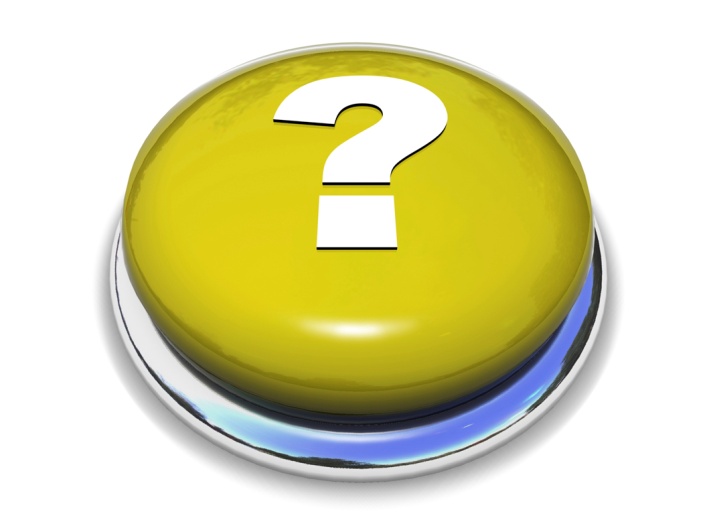